Sports Facilities Provision SurveyFen Park
Fen Park
71 people responded about Fen Park (out of 192)

Of those, 10 said they never visited with 3 stating they lived too far away, and 4 being unaware of the park.  Two others left comments such as “not a nice area or place to visit” and “no facilities for me”. 
Of these people who have never visited, 5 wanted better or more varied facilities whilst 1 wanted better accessibility.
Additional comments from this group included:
“Good if the outdoor gym was suitable for disabled”
Fen Park
Of the 61 who do visit the park, most (21) visit on a monthly basis with a further 17 visiting weekly.
The five people who selected ‘other’ commented “every couple of months”, “school holidays”, “a few/couple times a year”, and “quarterly”.

Age categories of visitors:

Under 18 | 2
18-24 | 2
25-34 | 6
35-44 | 12
45-54 | 11
55-64 | 16
65 and over | 10
How often do you visit Fen Park?
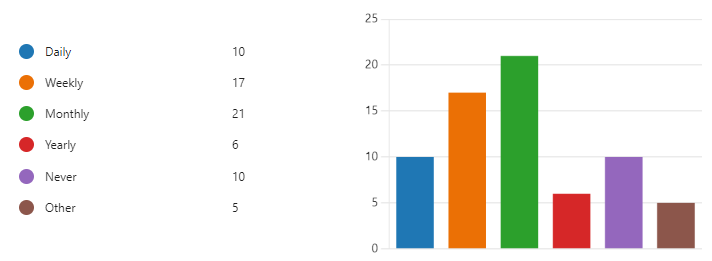 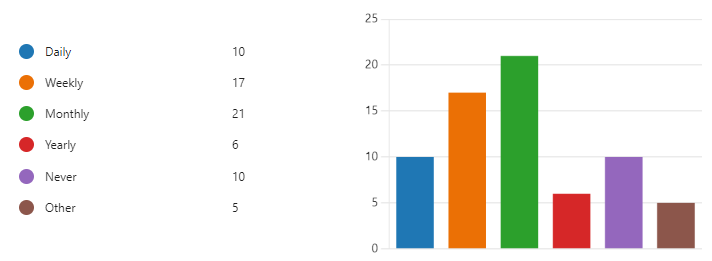 Fen Park
How do you usually travel to Fen Park?
A higher number of visitors walk to Fen Parkover any other means of transport.
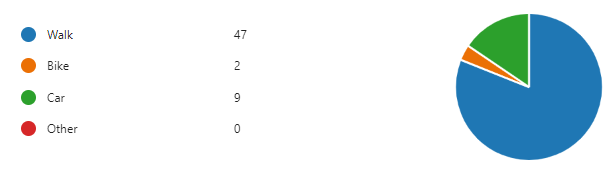 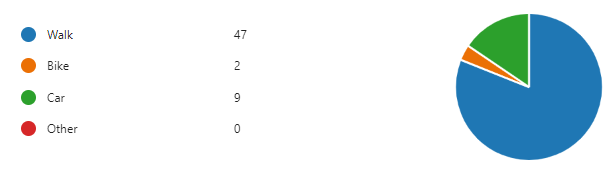 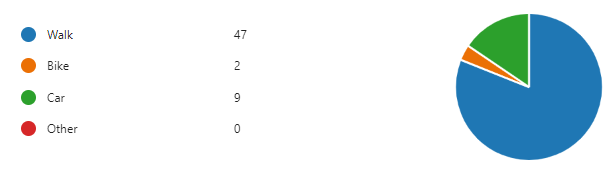 What do you use Fen Park for?
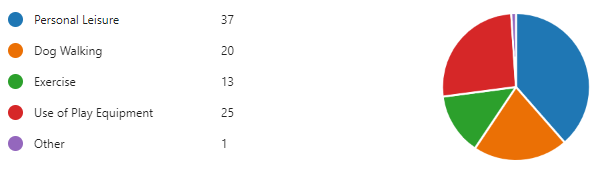 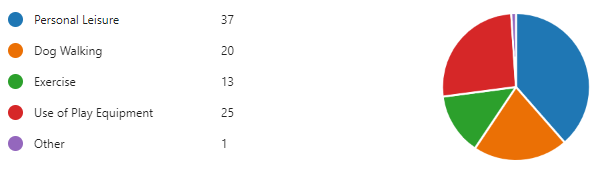 People were allowed to select multiple answers for this question.  Personal Leisure was the most popular answer, followed by Use of Play Equipment and Dog Walking.

The one response for ‘other’ was “for my children to run off some energy”.
Fen Park
What is your favourite part about Fen Park?
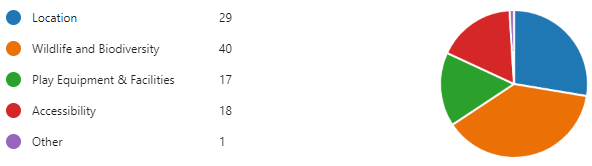 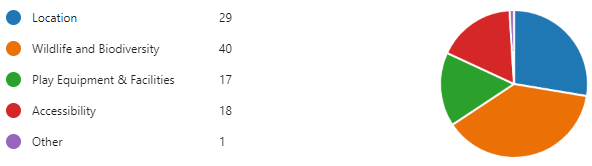 People were welcome to submit multiple answers to this question.

Wildlife and Biodiversity came out as the top response with 38% followed by  Location with 28%.

The response for ‘other’ was “especially the lake and surrounding – which needs much more maintenance”
Fen Park
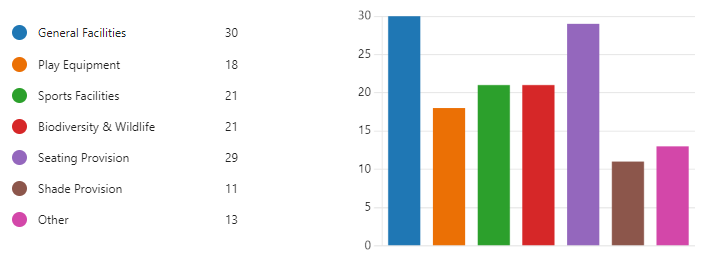 What could be improved at Fen Park?
General facilities were high priorities, alongside more seating provision.

‘Other’ received 13 responses.  These were:
“Antisocial behaviour clamped down”
“Anti social behaviour and vandalism”
“Lakes Health”
“maintenance of the lake/trees and remove the floating laminaria from the lake”
“Fishing”
“Higher fencing & locked gates over night on the younger play area. I often clean up balloons & gas canisters as well as broken bottles and general litter”
“Refreshment Kiosk”
“Lake/pond needs a good clean up”
“Refreshment provision”
“waterway/litter picking”
“Continue to restore health and vitality of pond. Consider planting. Be responsive to residents' concerns regarding public safety and security”
Fen Park
Use of existing facilities
As part of the survey, people were asked to give a guide on how often they used these (i.e. daily, more than once a week, weekly, more than twice a month, monthly, never).




The play area proves to be the most used facility at Fen Park.  The least used facility is the Fitness Equipment.
‘Amount of Use’ is calculated based on a four-week cycle based on the frequency of use (i.e. one vote for ‘daily’ equates to 28 uses in a month and a vote for ‘more than once a week’ equates to 8 uses etc.)
Fen Park
Opinion on new facilities
People were asked for their opinion on some example facilities to install in Fen Park and how often they would use them (i.e. daily, more than once a week, weekly, more than twice a month, monthly, never).
Fen Park
Use of new facilities
‘Amount of Use’ is calculated based on a four-week cycle based on the frequency of use (i.e. one vote for ‘daily’ equates to 28 uses in a month and a vote for ‘more than once a week’ equates to 8 uses etc.)
In summary, it is clear that all of the suggested pieces of equipment would be popular.
The most used piece of equipment would be the Adult Gym Equipment whilst the Wheelchair Accessible Equipment would be the least used.
Fen Park
New facilities
People also offered a range of comments on other new facilities or improvements they would like to see.  32 comments were left and have been sorted into the categories below
Sports Facilities
Tennis Courts
Goal Nets
Mini Skate Park
New equipment to replace the old play area equipment (baby swings, toddler equipment)
Upgrade basketball court
Other comments
Antisocial behaviour stopped
CCTV/Security
Public events for families
Wellbeing events
Improve lighting
Facilities
A kiosk in the summer to buy refreshments/coffee/café
More seating
More litter bins
Nature/Wildlife
More planting
Clear the water source
Fish in the lake
Fen Park
Accessibility and Inclusion
People were offered a chance to leave comments on how Fen Park could be more accessible and inclusive.
A caretaker who works within the park and is easily approachable
Safer
Toilets, small café would bring more families to the park
Employ a park keeper
Better CCTV and Lighting
Use CCTV so it’s safer as there is a lot of vandalism at the moment
More variety for all ages and accessibility
Marketing, provide street based youth workers to attend in the evenings to reduce anti-social behaviour
Make it feel more secure
More bins
Better promotion
Car park
Comment categories:
Staffing (2 comments) | Parking (1 comments) | Advertising (2 comments) | Security(5 comments) | Other Facilities (16 comments)
Fen Park
Additional Comments
People were asked to also submit any additional comments about the park.  21 people responded to this question.
“The teenagers take over, I’ve personally witnessed physical fights when with my children. It’s very antisocial.”
“find a use for the overgrown area near Tom Crisp Way”
“Park equipment often dirty”
“definitely pollard alot of the trees -its a mess”
“Many children including my own are autistic and need a space space to play, there is a huge need for sensory equipment.”
“It's a lovely park, it just needs a good clean up and revamp to entice people to use it more.”
“So much dog mess. And the water works bit stinks”
“Loved by many locals needs a park keeper/security”
“Love the park and the swans. Would like gym equipment as gyms are so expensive to go to”
“Anti social behaviour from young/mid teenagers is worrying.”
“If gym equipment is installed please keep the residents in mind and place it southwell to rd /red oak school end .. the children’s area all attracts loud music teenagers . And would also stop people parking in Newark rd and martins ave area outside our houses , there is ample parking the school side of the park.”
“Vandalism is clearly an issue”
“The trouble would be from the teenagers who sit drink and smoke weed they lay on the existing equipment and make it intimidating for the younger children.”
“Maybe need more bins”
“I would like to see the suggestion of a splash/water park at Kensington Gardens, Fen Park, or non-LTC owned land (in partnership with ESC) properly considered and explored in the context of seafront enhancement and regeneration, and not just be dismissed as too expensive or risky without proper evaluation”
“The wildlife area needs sorting desperately, chipping on the ground round the wet areas like it used to be.”
“Great to have the toilet back open again”
“I think new facilities would be fab but you would need to prevent the vandalism or it’s a complete waste of money! Kiddy parks don’t need access over night so they should be secure”
“Good if the outdoor gym was suitable for disabled”
“This park has been neglected for many years, all needs updating”
“The water quality and smell that comes from it needs addressing”